Invitasjon til samarbeid
- om arbeidslivsrelevans i studieløpet
Mål:
Bidra til at overgangsledigheten reduseres og
at flere av UiOs kandidater får relevante jobber

Delmål 1: Orientering - få flere studenter til å begynne tidlig med
å reflektere over hva slags kompetanser de utvikler + orientere seg
mot arbeidslivet 

Delmål 2: Jobbsøking - bidra til at flere studenter får gode 
jobbsøkerferdigheter og starter å søke i god tid før de er ferdige
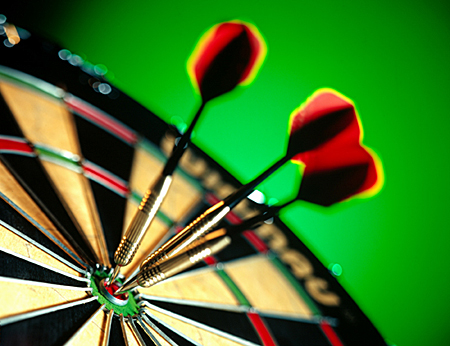 Tilbakemeldinger fra studentene
Orienteringskurs for 2. semesters bachelorstudenter på program:

Veldig bra opplegg. Jeg har fått økt innsikt i mulighetene mine.

Veldig fint å ha muligheten til å stille spørsmål, for så å få konkrete svar med en gang.

Bra om generalist/spesialist-kompetansen!

Synes det var veldig bra med fokus på relevante jobber underveis og hvilke inngangsporter man har til dette. 

Veldig interessant å få tips om hva slags holdning man burde ha til ting (f.eks når det gjelder planlegging vs. tilfeldigheter)

Veldig bra og veldig nødvendig. Nyttig for  å bli kvitt
	 usikkerhet + få svar på spørsmål. Takk 
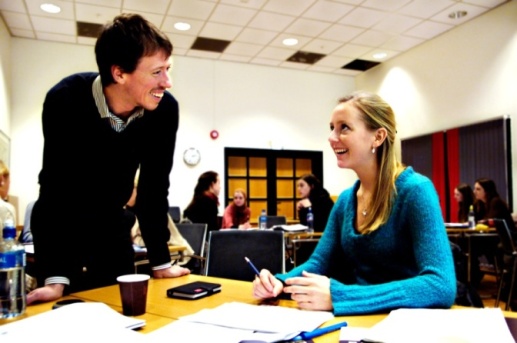 Fortsettelse tilbakemeldinger
Jobbsøkerkurs på Karrieresenteret:

	
	”I dag har jeg vært på kurset i jobbsøking, jeg vil takke for gode tips. Jeg  kunne se hvilke feil jeg har gjort og hvordan jeg kunne rette på dem i min CV og søknad. Jeg har nå skrevet 4 søknader der jeg  brukte tips fra kurset, det var morsomt å ta kunnskapen fra kurset i bruk. Jeg ble veldig engasjert og synes at du klarte å engasjere og motivere alle. Før presentasjon hadde jeg et uklart bilde i hodet og du har fått meg til å se annerledes på ting  og motiverte meg til å sette i gang med jobbsøking.  Et mirakel! ”



Tilfredshet begge kurs (skala 1-5): 4,7
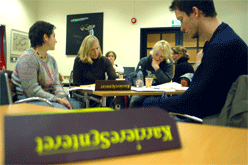 Todelt modell:
1. Orienteringstilbud 
på fakultet/program
5 min info i forelesning 1. år 
2-timers kurs i løpet av bachelor
15 min på info-møter for mastere
Møter med arbeidsgivere 


2. Jobbsøkingstilbud 
på Karrieresenteret
Jobbsøkerkurs, intervjukurs, 
	CV og søknads-drop in
-	Møter med arbeidsgivere
- Kompetanse og jobbmuligheter med
  akademiske utdanninger
- Erfaringer, nettverk, personlige styrker
  og motivasjon – for å finne retning og kvalifisere seg
- Researchtips - jobber og relevante erfaringer
- Spørsmål om studievalg og jobbmuligheter
- Planlegging og håndtering av usikkerhet
Kompetansekartlegging
Hvordan finne jobber
Ulike jobbsøkerstrategier
CV, søknad og intervju
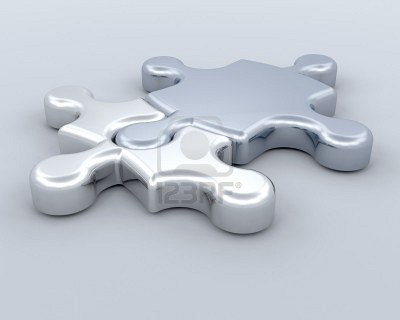 Partenes ansvar
Karrieresenteret: 
utvikling og gjennomføring av orienterings- og jobbsøkingstilbud
administrasjon og tilrettelegging av jobbsøkingstilbud


Fakultet + program:
tilrettelegging, administrasjon, kommunikasjon og deltakelse - orienteringstilbudene
informasjon om jobbsøkingstilbud
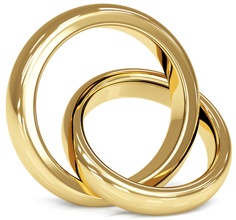 Hva innebærer det for fakultetet?
Kursene skal så langt det lar seg gjøre legges inn i forelesningsrekker, og alltid stå på studentenes timeplaner

Ta ansvar for logistikk og tilrettelegging

En fra studieadministrasjonen deltar på bachelor-kursene for å kunne svare på spørsmål knyttet til studievalg
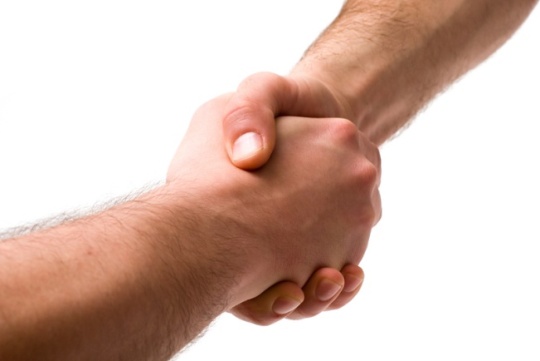 Hva innebærer det for fakultetet?
Sørge for informasjon til studenter + faglig og administrativt ansatte 

Stille med en dedikert person (+ back-up) som er kontaktpunkt for Karrieresenteret og har ansvar for at fakultetet overholder sin del av avtalen

Ønskelig at programkonsulenter er med på ”sine”
	studenters kurs – økt kontakt og kompetanse
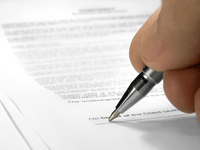